Visão Geral da Tecnologia de Segurança AAA
Segurança de Acesso à rede com AAA
A Arquitetura de Segurança AAA:
     Authentication, Authorization, Accounting

AAA e o tráfego de acesso
Autenticação
Um IP identifica um único equipamento ou uma rede, mas o usuário que está num equipamento usando esse endereço, precisa ser uma pessoa válida, autêntica na rede.

Autenticação é a capacidade de garantir que alguém, ou algum equipamento, é de fato quem diz ser, dentro de um contexto definido.
Contextos de Autenticação : Exemplos
Passaporte
Cartão de identificação de uma empresa.
Cartão bancário.
Habilitação de motorista.
CPF
Carteira de Identidade de uma pessoa.
Cartão do INSS.
Mundo virtual: sistemas de computação.
Autenticação
Entre duas entidades:
O USUÁRIO.
O AUTENTICADOR.

Categorias de Informação de Autenticação:
Algo que sabemos.
Algo físico que temos (biometria)
Algo que somos.
Algum lugar onde estamos. (terminal bancário)
Métodos de Autenticação
Métodos de Autenticação são definidos e implementados considerando um ou mais categorias de informação de autenticação.
Qualificação dos Métodos
Autenticação fraca

Autenticação forte.
Esquemas de Autenticação
Two-Party Authentication
One-way – somente o cliente é autenticado.
Two-Way – autenticação mútua entre cliente e                    servidor.

Trusted Third-Party Authentication
Uma terceira parte é envolvida entre o cliente e o autenticador.
Esquemas Two-Party Athentication
Password
Challenge/Response
One-Time Password (OTP) – S/Key
One-Time Password by Tokens
Smartcards
Biometria:  leitor digital biométrico,                  reconhecimento facial.
Métodos:  Uso dos esquemas
Como estes esquemas se encaixam dentro de protocolos de autenticação ponto-a-ponto?
PPP – Point-to-Point Protocol
O PPP foi criado para superar as limitações do SLIP (Serial Link Internet Protocol) e para atender à necessidade de um protocolo de encapsulamento para linhas seriais com base em padrões Internet.
PPP – Point-to-Point Protocol
Os aprimoramentos do PPP incluem criptografia, controle de erros, endereçamento IP dinâmico, suporte a vários protocolos e negociação da conexão e autenticação.

Usada para acesso à Internet através de linha discada.
What is PPP and what does it have to do with wireless security?
Most people are familiar with PPP, the point-to-point protocol. It’s most commonly used for dial-up Internet access. 

PPP is also used by some ISPs for DSL and cable modem authentication, in the form of PPPoE (PPP over Ethernet).
PPOE – Point-to-Point Over Ethernet
É um protocolo para ADSL (Assyncronous Digital Signature Line) que conecta o modem ADSL de um usuário ao RAS (Remote Access System) que fica situado no SETIC-UFSC.

Configurado no Modem ADSL ou Roteador Wireless ou no Telefone IP.
Métodos de Autenticação em PPP
Two-Party Athentication

Password Athentication Protocol  (PAP)
Challege Handshake Authentication Protocol (CHAP)

Three-Party Athentication
Extensible Authentication Protocol (EAP)
RADIUS (Remote Authentication Dial In User Service)
PAP - Password Athentication Protocol
Esquema de autenticação muito utilizado entre duas entidades.
Mais fraco, em matéria de segurança.
O usuário e o servidor conhecem previamente a senha (segredo) e cabe ao servidor armazenar, numa base de senhas, esse segredo para ser comparado no momento da autenticação.
PAP – Password Authentication Protocol
Challenge-Response
É o esquema de autenticação em que o servidor lança um desafio ao usuário, esperando uma resposta, previamente acordada entre eles.
A informação de autenticação é dinâmica, podendo haver diversos desafios-respostas possíveis.
Sempre quem inicia a pergunta-desafio é o servidor, que irá escolher o desafio aleatoriamente, e cabe ao usuário fornecer a resposta correta.
O servidor é que determina quantas perguntas-desafios irá fazer.
CHAP – Challenge Handshake                Authentication Protocol
WLAN Security
Examinando EAP and 802.1x
O que é o 802.1x?
IEEE 802.1x é um IEEE standard para  Network Access Control que estende o padrão 802.1 para rede cabeada (wired network).

Provê autenticação em uma LAN, estabelecendo uma concexão ponto-a-ponto ou proibindo acesso, se autenticação falha.
802.1x e a Segurança WLAN
802.1x trabalha na camada 2 para autenticar e autorizar dispositivos sobre pontos de acesso (Access Point) “wireless”.
802.1x Terminology
Um autenticador que autentica o acesso, via um servidor de autenticação. 

O supplicant (cliente) que é quem está sendo autenticado.
802.1x Terminology
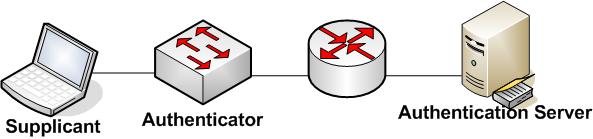 Autenticação IEEE 802.1x
Um usuário “wireless” deve ser autenticado antes de obter acesso a outros recursos ...
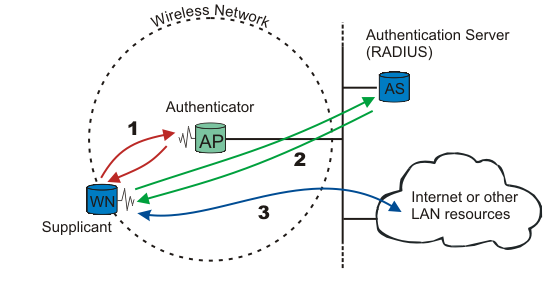 Como EAP aparece neste contexto ?
A maioria de redes corporativas precisa mais do que simples nomes e senhas para acesso seguro.

Assim, um protocolo de autenticação chamado Extensible Authentication Protocol (EAP) foi projetado.
Como EAP aparece neste contexto ?
Por exemplo, quando se utiliza, por examplo, o Remote Access Server (RAS) e usa EAP como parte de sua conexão PPPoE. 

O RAS não necessita saber quaisquer detalhes sobre o sistema de autenticação.
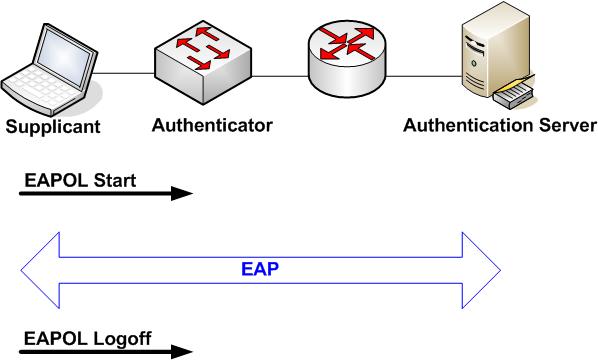 EAP
Extensible Authentication Protocol é um framework universal de autenticação frequentemente usado em wireless networks and Point-to-Point connections. 

Definido pela IETF RFC 3748.
EAP – Extensible Authentication Protocol
Suporta múltiplos mecanismos de autenticação.

Existem duas fases:
Controle do enlace (link)
Escolha do método de autenticação
MD5 – perguntas e respostas são chaves construídas com Hash MD5.
One-Time Password  (OTP) – uma senha gerada uma única vez para cada sessão.
Token – gera uma combinação numérica aleatoriamente para cada sessão.
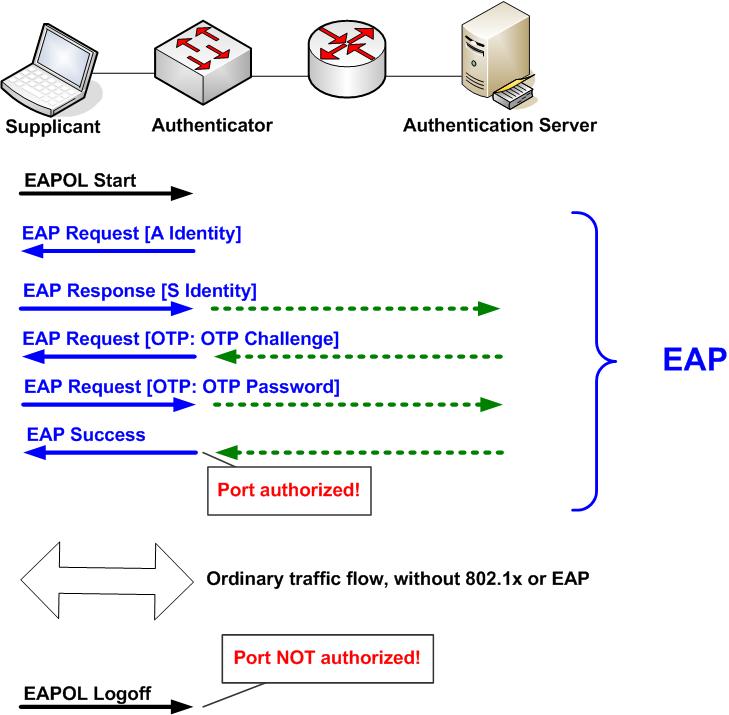 EAP e RADIUS
EAP é um modo para um supplicant se autenticar, geralmente num servidor RADIUS.

Existe uma RFC para como RADIUS deve suportar EAP entre suplicant (cliente) e o servidor de autenticação:   RFC 3579.
EAP para RADIUS
There is an RFC for how RADIUS should support EAP between authenticator and authentication server, RFC 3579.
EAP and WPA
WPA e WPA2 tem oficialmente adotado 5 tipos de EAP como seus mecanismos de autenticação.
EAP e  RAS
Only the client and the authentication server have to be coordinated. 

A RAS server (in wireless this is the AP) 
   supports EAP authentication,
Some commonly used methods capable of operating in wireless networks include:
EAP-TLS, 
EAP-TTLS 

Requirements for EAP methods used in wireless LAN authentication are described in RFC 4017.
RADIUS
Two-Party Athentication
Two-Party Athentication:  RADIUS
Remote Authentication Dial-In User Service.
Livingston (divisão da Lucent Technologies)
Cliente/Servidor
Utiliza o NAS com papel de cliente do RADIUS.
Função do NAS:
Permitir conexão remota via linha discada.
Gerenciar as conexões.
Liberá-las ou não.
Servidor de Autenticação RADIUS
RADIUS
Usuário disca para um modem em um pool de modems, conectados ao NAS.

Ou como no ADSL, .....

Quando é estabelecida a conexão, o NAS solicita o nome e a senha do usuário para autenticação.

Recebido o nome e a senha, o NAS cria um pacote chamado Requisição de Autenticação, com essas informações.
NAS
O pacote identifica o NAS, a porta do modem, o usuário (nome, senha).

NAS envia esse pacote, criptografado, via Internet, para o servidor RADIUS, para autenticação.
Autorização RADIUS
Se o nome e a senha conferem, o servidor RADIUS devolve para o NAS uma autorização.

Essa autorização consiste de:
 informações da rede do cliente.
 serviço que o cliente pode utilizar.
RADIUS
O servidor RADIUS pode avisar ao NAS que o cliente irá encapsular pacotes de redes locais sobre o protocolo PPPoE para se conectar à rede interna corporativa.
RADIUS
Se o nome e senha não conferem, o servidor RADIUS envia ao NAS uma notificação de acesso negado, que será encaminhada ao usuário remoto.
Arquitetura Distribuída RADIUS
Os provedores de acesso à Internet e as empresa de telecomunicações, podem utilizar a arquitetura distribuída do RADIUS.

Arquitetura RADIUS distribuída na Internet:
Proxy
Servidor RADIUS na Empresa A.
Servidor RADIUS na Empresa B.
Arquitetura Distribuída RADIUS
Cada empresa é um contexto de autenticação.

Com o NAS, com suporte para autenticação em domínios diferentes,
    a requisição de autenticação é enviada ao Proxy RADIUS que irá redirecioná-la para um servidor RADIUS na operadora de telecomunicações.
ADSL – Assymetrical Digital Subscribe Line
É uma tecnologia baseada em modems específicos que aproveita o par de fios de cobre que transporta as chamadas telefônicas, de sua casa, até a central telefônica mais próxima.

Possibilita o acesso de dados e voz simultaneamente, sem interferências entre os serviços.
ADSL – Assymetrical Digital Subscribe Line
Uma conversa telefônica utiliza menos de 1% da capacidade da linha telefônica.

A tecnologia ADSL utiliza os 99% restantes para transmitir dados 50 a 150 vezes mais rápido que um modem convenional de 56 Kbps.
ADSL – Assymetrical Digital Subscribe Line
Portanto, os usuários podem usar a linha telefônica para conectar-se à Internet e usar o telefone / fax ao mesmo tempo, sem necessidade de infra-estrutura (cabeamento) nova.

Para a utilização da linha telefônica, fax ou extensões, deverá ser instalado um microfiltro para cada aparelho.
ADSL – Assymetrical Digital Subscribe Line
Hardware mínimo:
Microprocessador de 133 MHz de clock.
RAM de 32 MB.
CD-ROM.
Resolução de vídeo SVGA.
Espaço livre em HD de 50 MB
Placa de rede Ethernet 10Base-T ou Porta USB.
Software de reinstalação e/ou recuperação dos sistemas e periféricos.
ADSL – Assymetrical Digital Subscribe Line
Provedor UFSC  OI-TELEMAR
Cadastro no RAS (Remote Access Server
http://www.ras.npd.ufsc.br/

Acesso Discado para navegação na Internet.

ADSL para apenas navegar na Internet.

VOIP com VPN
ADSL – Assymetrical Digital Subscribe Line
Um modem ADSL é colocado em sua casa, enquanto, um outro modem (DSLAM – Digital Subscribe Line Assymetrical Modem) é colocado na central telefônica.

Esses dois modems estão permanentemente conectados.
ADSL – Assymetrical Digital Subscribe Line
O modem divide digitalmente a linha telefônica em três canais separados.

É como se uma avenida fosse dividida em três faixas para permitir um maior fluxo de veículos.
ADSL – Assymetrical Digital Subscribe Line
O primeiro canal é usado para transmissão de voz (POTS).

O segundo canal é utilizado para o fluxo de informações no sentido usuário-Internet (Upstream).

O terceiro canal, para o fluxo de informações no sentido Internet-usuário (Downstream).
PPOE – Point-to-Point Over Ethernet
É um protocolo para ADSL (Assyncronous Digital Signature Line) que conecta o modem ADSL de um usuário ao RAS que fica situado no provedor (no caso  SETIC-UFSC).

Do SETIC-UFSC, um pedido de autenticação, via o protocolo RADIUS, é enviado à OI, para o servidor de segurança (usando RADIUS) fazer a autenticação do usuário.
Servidor de Autenticação RADIUS
Fornecedores de access points Wi-Fi agora usam 802.11i que implementa 802.1x para access points wireless, para corrigir as vulnerabilidades de segurança encontradas em WEP.
O papel do autenticador é realizado tanto pelo Access Point em si, via chave-pré-compartilhada (referida também como WPA2-PSK) ou para empresas maiores, por uma terceira parte, como um servidor RADIUS.
Ele provê autenticação apenas para o cliente ou, mais apropriadamente, autenticação forte e mútua utilizando protocolos como EAP-TLS.
Métodos de Autenticação
Trusted Third-Party Authentication
Métodos de Autenticação
Trusted Third-Party Authentication

Kerberos (MIT)

X.509 Public Key Infrastrutcture (PKI)
Não explicado neste capítulo.
Necessita entendimento de assinaturas e certificados digitais.
Trusted Third-Party Authentication:                                      Kerberos
Desenvolvido no MIT nos anos 80 [Steiner et al. 1988] para prover uma gama de facilidades de autenticação e segurança, para uso na rede de computação do campus no MIT.

Kerberos Version 5 [Neuman and Ts’o 1994] está nos padrões Internet na RFC 1510.

Usado por muitas empresas e universidades.
Kerberos
O código fonte para uma implementação está disponível no MIT [ web.mit.edu I ].

Existe uma extensão para uso de certificados de chaves públicas, para a autenticação inicial [Neuman et al. 1999].
Kerberos  Key Distribution Centre
Authentication
database
Step A
Ticket-
Authen-
granting
tication
1.  Request for
service T
service A
TGS ticket
2.  TGS
ticket
Step B
3.  Request for
server ticket
Login
Step C
4. Server ticket
session setup
5.
Service
Server
request
Service
Client
session setup
Server
function
C
Request encrypted with session key
S
DoOperation
Reply encrypted with session key
System architecture of Kerberos
Kerberos
A página 310, Cap.7 - Security, do livro Distributed Systems: Concepts and Design, Coulouris et al., Fourth Edition, 2005 que resume todo o funcionamento do Kerberos.
Método de Autenticação
Certificado X509
Estrutura Básica de um Certificado
Nome
Mensagem
Chave
Pública
Certificado
Assinatura      CA
Infra-estrutura de Chave Pública
Abril de 2006
Estrutura do Certificado X.509
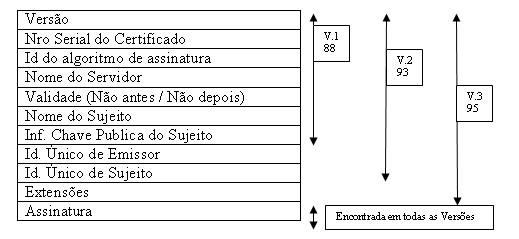 Componentes de uma ICP (PKI)
Repositório deCertificados
3
Autoridade Certificadora (CA)
4
DiretórioX.500
2
5
Servidor de Recuperação de Chave
Autoridade Registradora (RA)
1
6
Usuários        Finais
Usuários  Finais
Infra-estrutura de Chave Pública
Abril de 2006
69
Interação das partes em PKI
Informação de Status  de Revogação de Certificado
Infra-estrutura         de PKI
OCSP / CRL
LDAP
Certificado X.509
LDAP, HTTP, FTP, e-mail
Usuário Finalou Empresa
Parte Verificadora
Infra-estrutura de Chave Pública
Abril de 2006
70